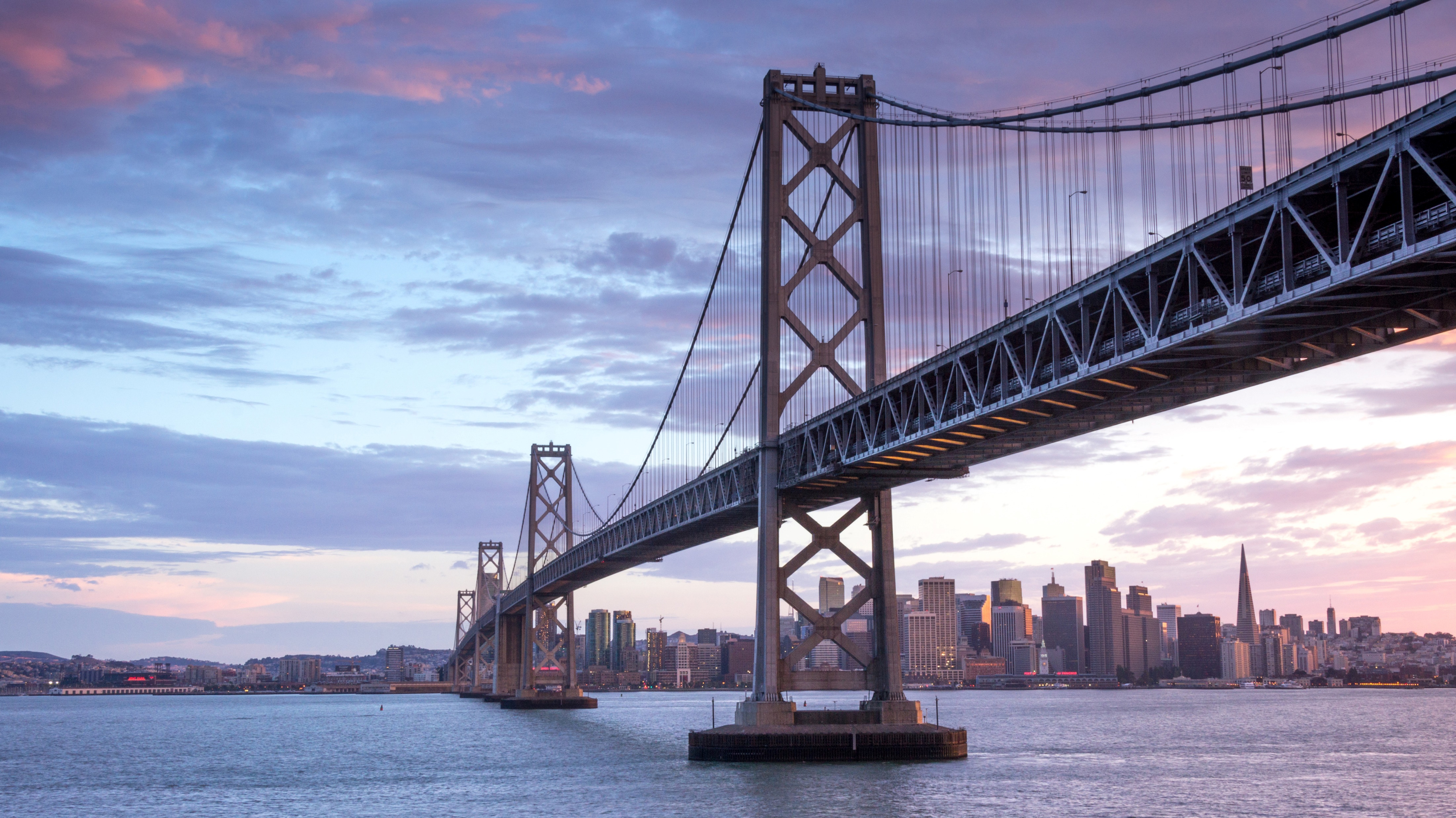 Bridging businesses
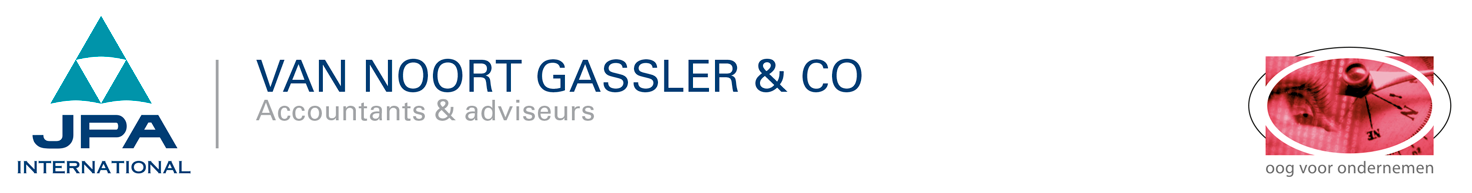 Van Noort Gassler & Co
1
Uw verzoek
U bent op zoek naar een accountant en adviseur:
Met kennis van én affiniteit met de MKB ondernemers.
Met een proactieve houding.
Met relevante diensten onder één dak.
Kan proactief schakelen met specialisten op specifieke gebieden.
Met een heldere planning en open communicatie langs korte lijnen.
Met uw verzoek op ons netvlies is ons voorstel opgesteld.
Met een optimale prijs/kwaliteitverhouding.
Met affiniteit voor online dienstverlening.
2
Van Noort Gassler & Co
1 mei 2024
[Speaker Notes: U bent op zoek naar een accountant en adviseur:
Met kennis van én affiniteit met de MKB ondernemers.
Met een proactieve houding.
Met relevante diensten onder één dak.
Kan proactief schakelen met specialisten op specifieke gebieden, zoals BTW specialisten, HR- en salarisspecialisten, juristen en advocaten, zakelijk financieringsspecialisten, alsook Corporate Finance waarderings- en overnamespecialisten.
Met een heldere planning en open communicatie langs korte lijnen.
Met een optimale prijs/kwaliteitverhouding.
Met affiniteit voor online dienstverlening.

Met uw verzoek op ons netvlies is ons voorstel opgesteld.]
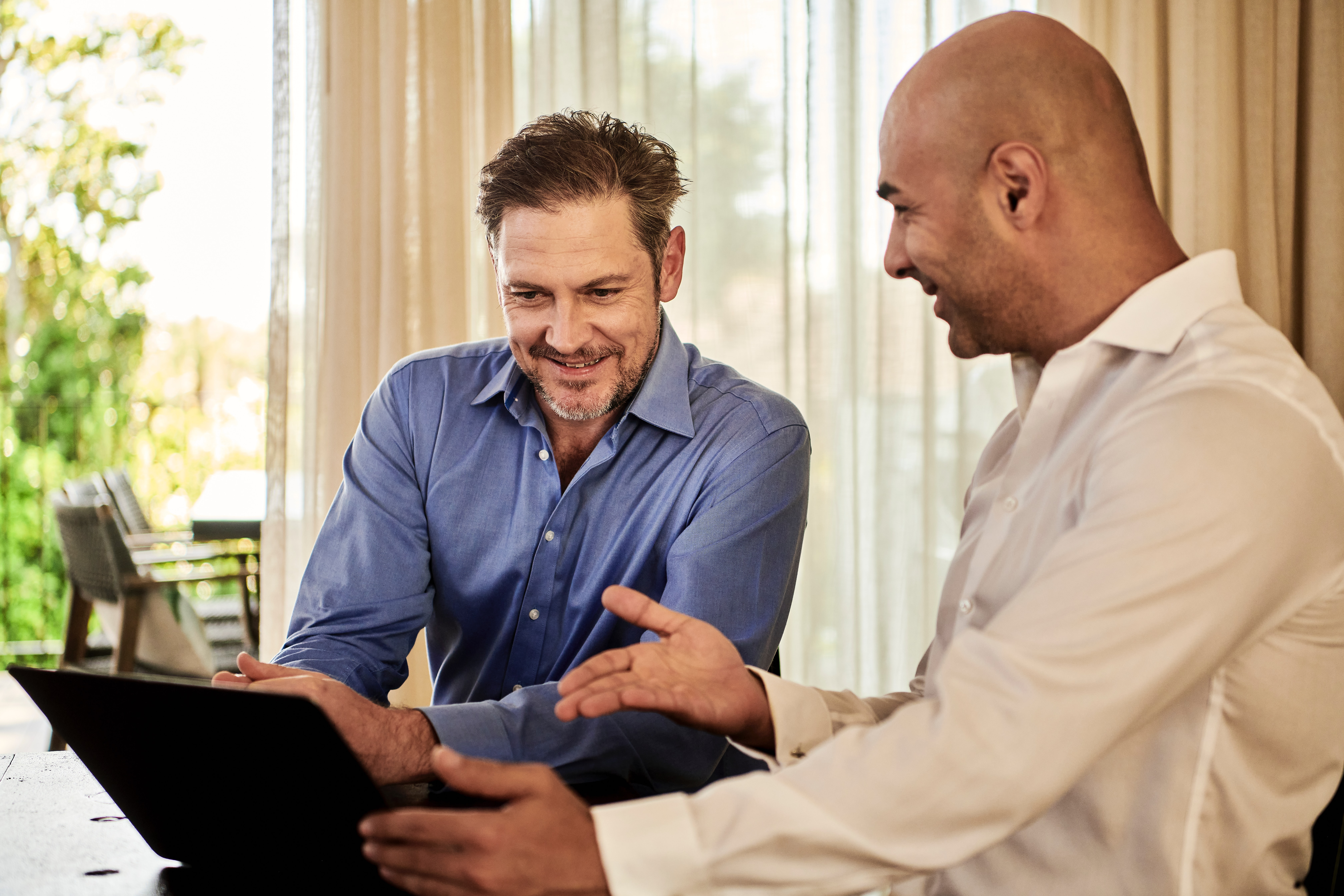 “
“Ondernemers maken het verschil. Voor onze welvaart. Voor ons welzijn. Voor Nederland.”
“
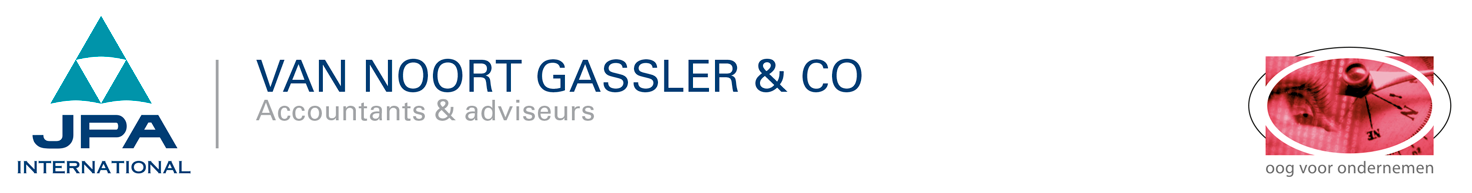 3
Van Noort Gassler & Co
1 mei 2024
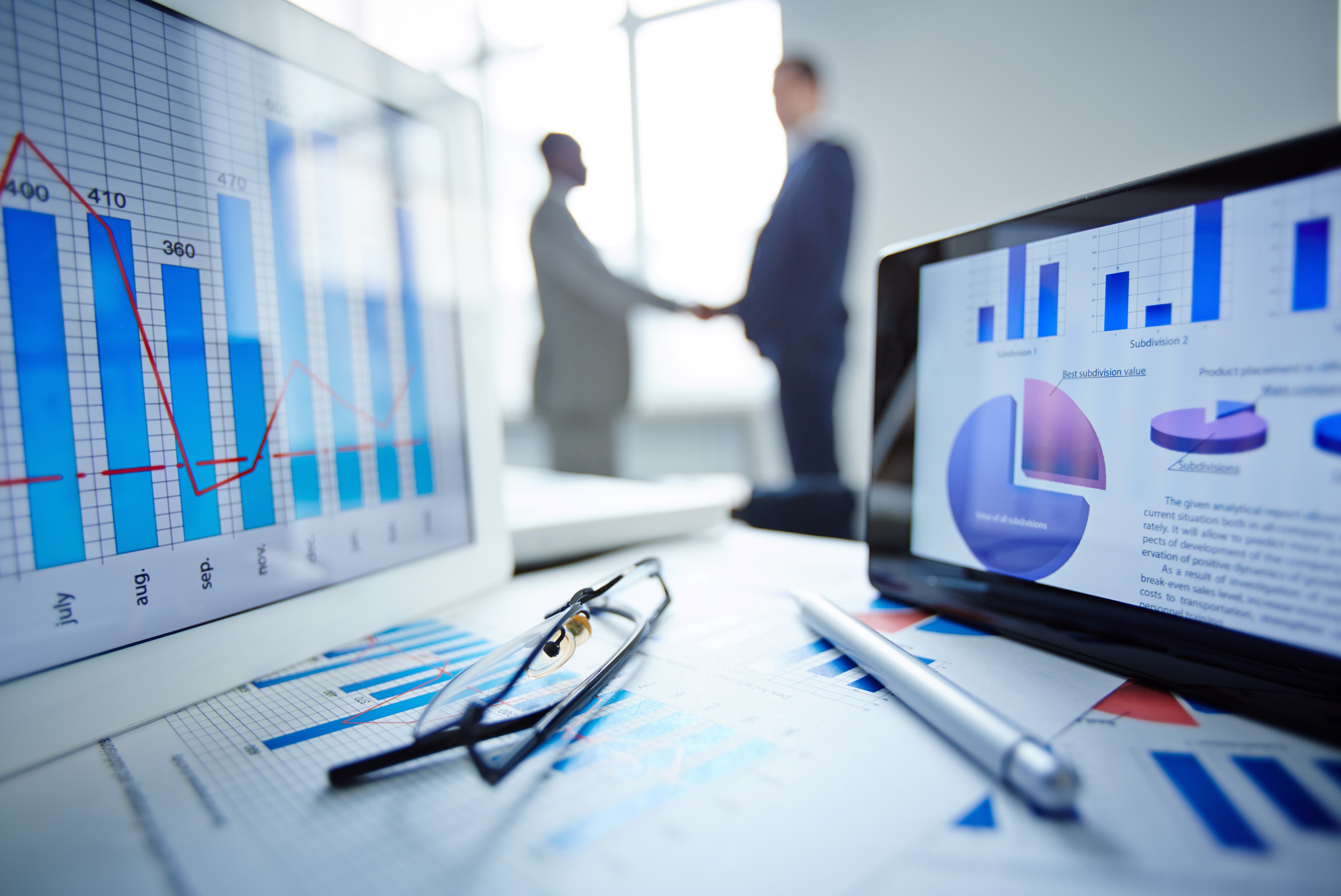 Wij zijn Van Noort Gassler & Co
5 Kantoren in de Randstad
70 Ambitieuze professionals
100 + Jaren ervaring
10 Betrokken partners
1500 +Ondernemende klanten
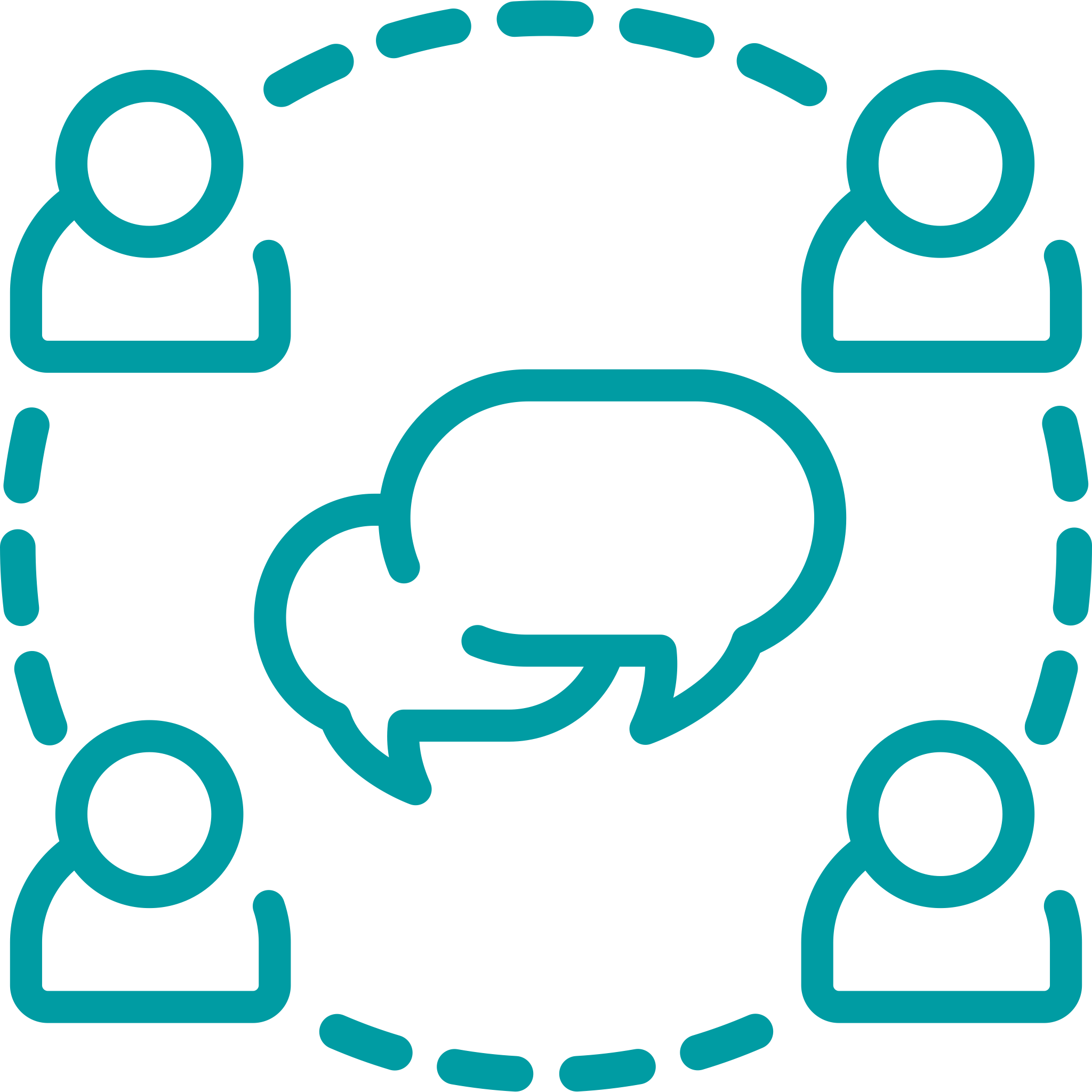 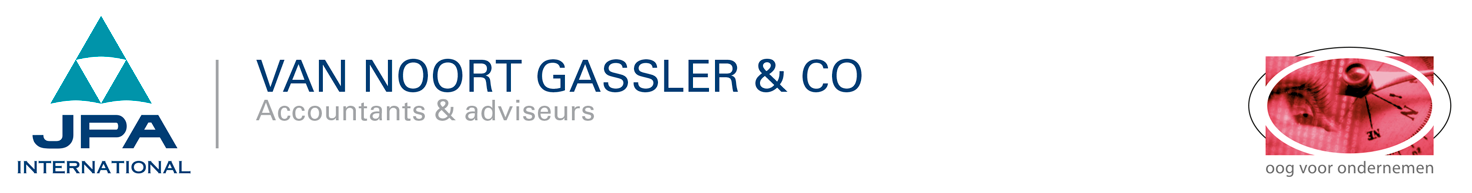 4
Van Noort Gassler & Co
1 mei 2024
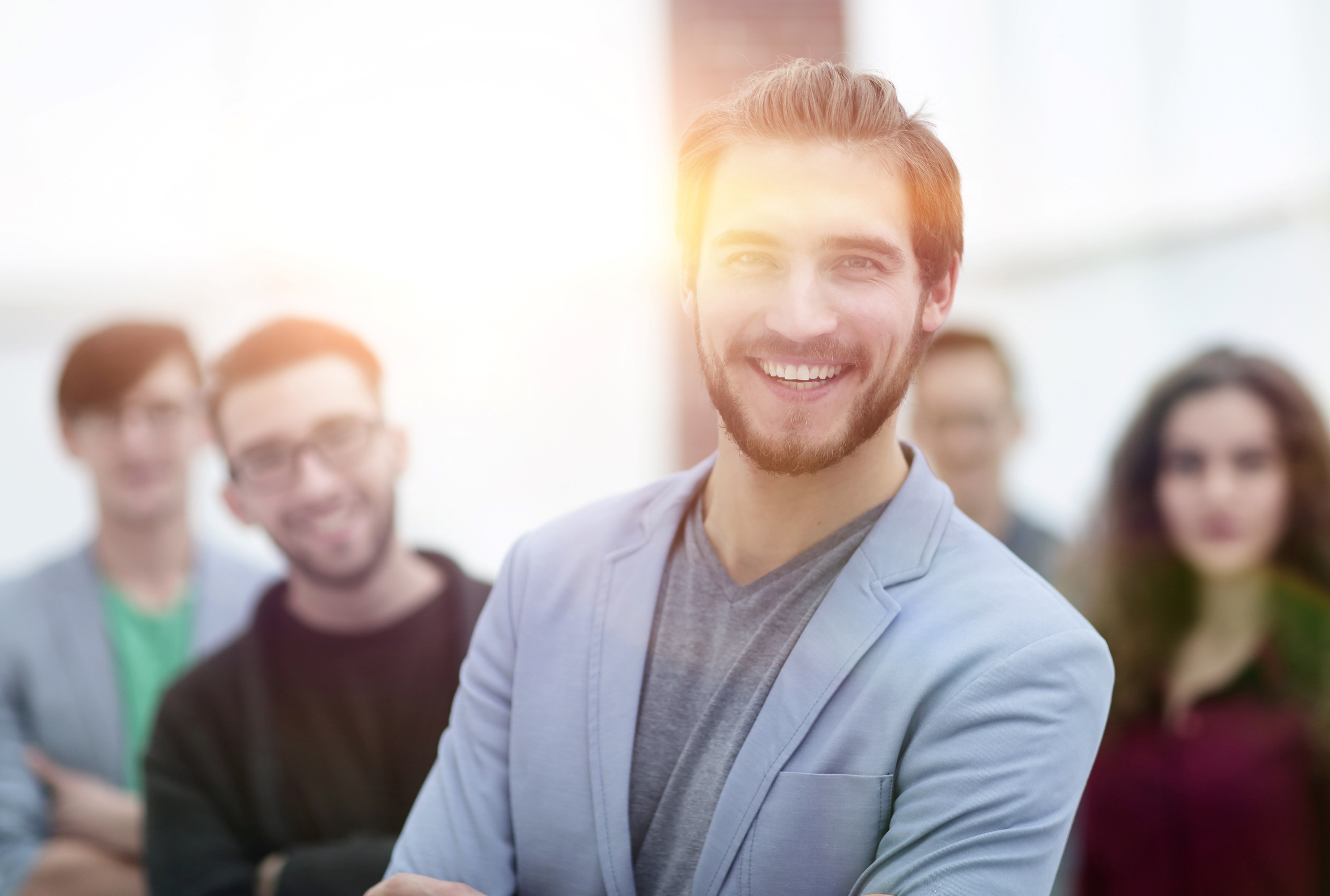 Onze missie
Wij dragen bij aan persoonlijk geluk, zakelijk succes en maatschappelijke voorspoed
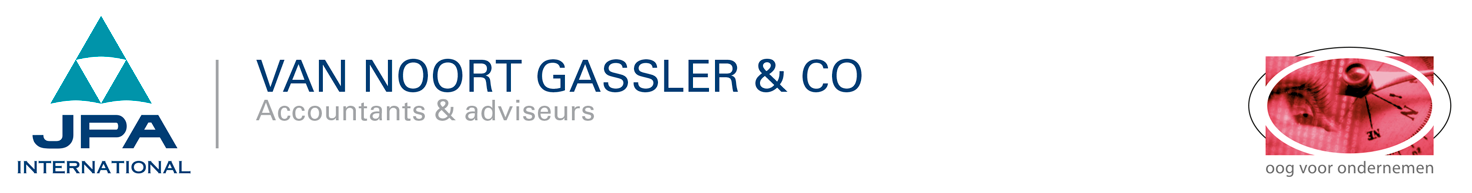 5
Van Noort Gassler & Co
1 mei 2024
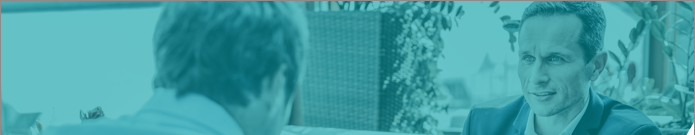 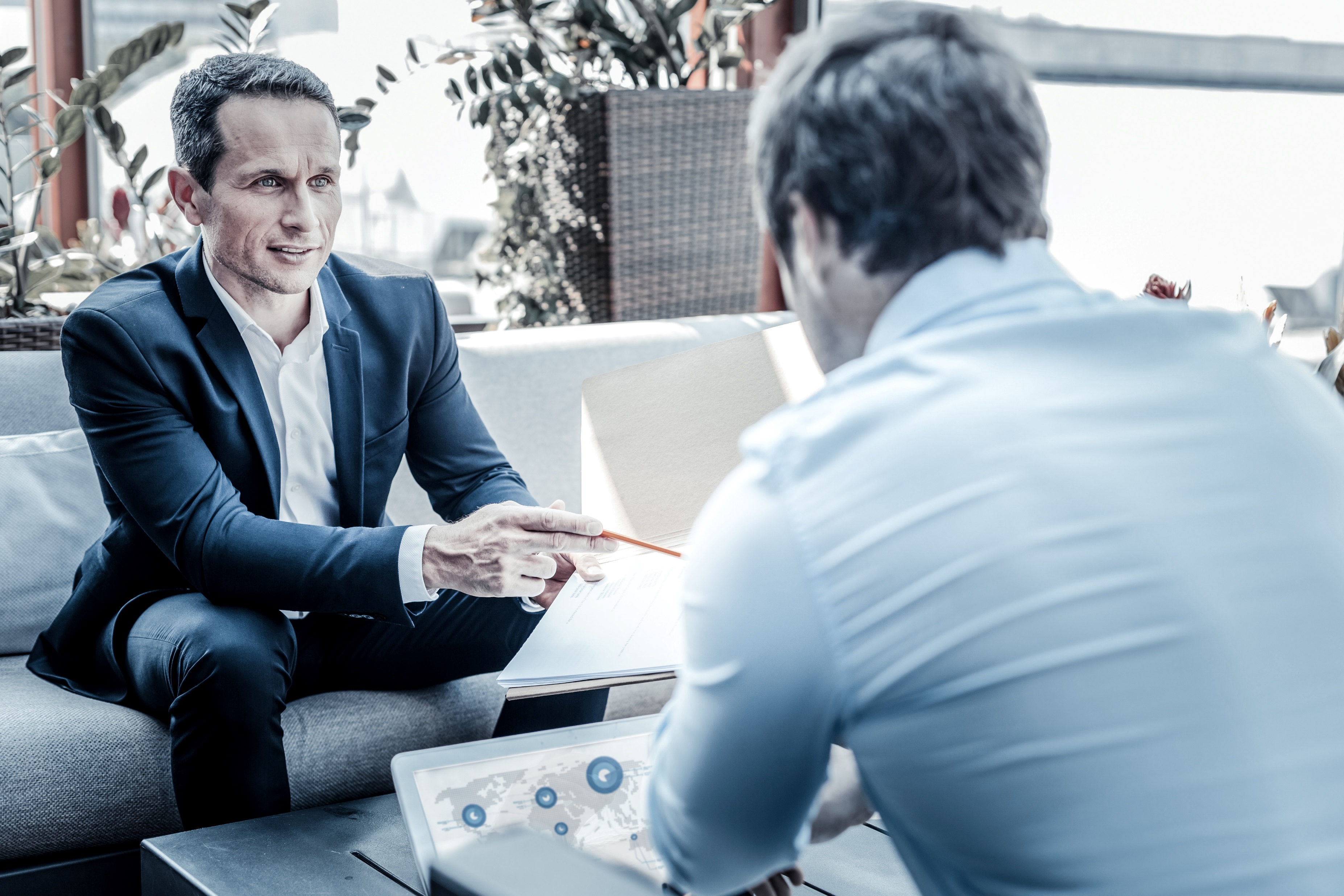 Onze diensten
Onze kern expertise ligt in accountancy en (fiscale) advisering. Wij zijn specialisten in financiële- en juridische advisering, bedrijfsadvisering, financieringen, personeelsbeleid en recovery vraagstukken.
Accountancy
Belastingadvies
Wij kunnen u ondersteunen in alle vormen van accountancy. Niet alleen het voeren van administraties of het (tijdelijk) ondersteunen van de administratie is mogelijk, maar ook het (volledig) digitaliseren behoort tot de mogelijkheden.
Daarnaast bieden wij de mogelijkheid voor het samenstellen van jaarrekeningen, het verstrekken van een beoordelingsverklaring of uitvoering van een volledige controle van financiële gegevens.
Ook gespecialiseerde opdrachten zoals subsidiecontroles en overeengekomen specifieke werkzaamheden behoren tot de mogelijkheden.
Zowel nationale als internationale vraagstukken op het gebied van inkomsten-, loon-, dividend-, of vennootschapsbelasting kunnen door ons adequaat van advies worden voorzien. 
Ook hebben wij een netwerk van experts voor specifieke vraagstukken op het gebied van BTW, Transfer Pricing, Horizontaal toezicht en grensoverschrijdende vragen.
Via ons JPA netwerk zijn wij ook in staat om buitenlandse uitdagingen snel en adequaat op te lossen.
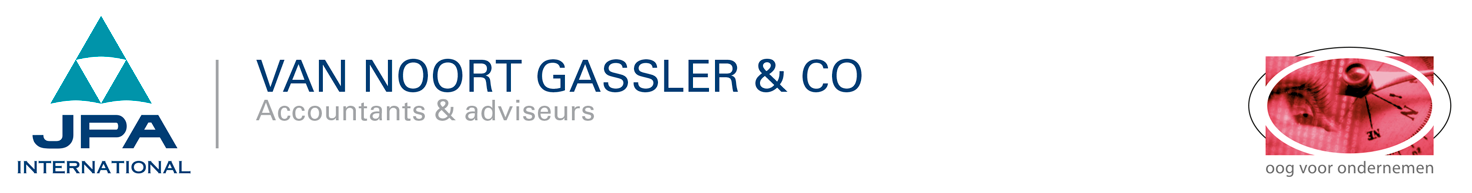 6
Van Noort Gassler & Co
1 mei 2024
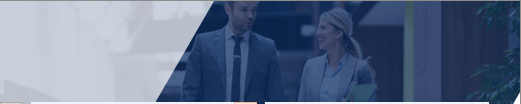 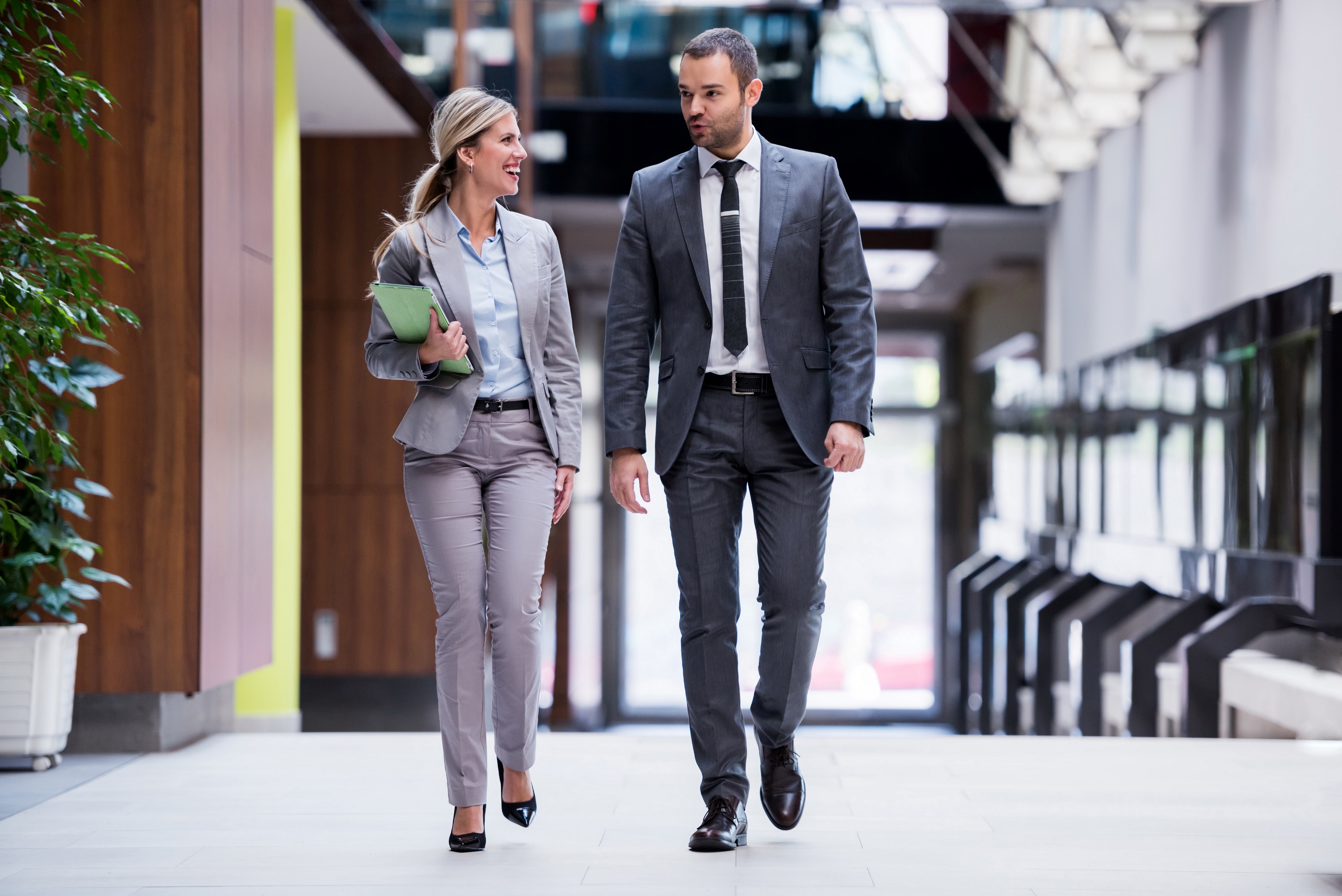 Onze diensten
Onze kern expertise ligt in accountancy en (fiscale) advisering. Wij zijn specialisten in financiële- en juridische advisering, bedrijfsadvisering, financieringen, personeelsbeleid en recovery vraagstukken.
Een efficiënte transitie
Een frisse kijk
Wisseling van accountant betekent het opbouwen van nieuwe relaties en het verkrijgen van kennis van de organisatie. Door kennis te nemen van de opgeleverde stukken van de huidige accountant en eventueel collegiaal overleg zullen wij de transitie soepel laten verlopen. Wij zullen eventueel met de huidige accountant contact opnemen, waarbij kennis zal worden overgedragen. Voor uitvoering van de controle-opdracht geldt dat dit een zogenaamde eerstejaars controle betreft. In dat kader zullen wij een beginbalans controle dienen uit te voeren. Naast de accountant zal de belastingadviseur betrokken zijn. Hij zal u naast het opstellen van de aangifte vennootschapsbelasting desgewenst terzijde staan op diverse fiscale gebieden.
Een verandering van accountant/adviseur betekent ook een frisse kijk op zaken. Procedures die tot nu toe als gewoon werden beschouwd worden nu weer kritisch onder de loep genomen en beoordeeld. VNG heeft bewezen gedegen transities te kunnen uitvoeren bij nieuwe klanten.
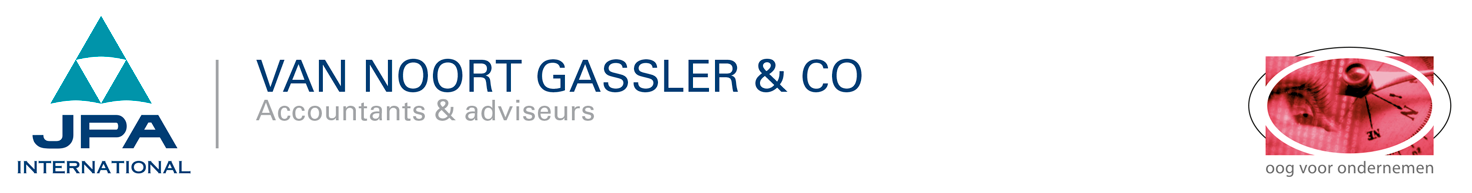 7
Van Noort Gassler & Co
1 mei 2024
Onze werkzaamheden
Controleren jaarrekening
Als slotstuk van onze controlewerkzaamheden zullen wij jaarlijks bij de jaarrekening (en publicatierapport) een controleverklaring afgeven. Voor het definitief afronden van onze opdracht zullen wij de concept jaarrekening altijd vooraf met u bespreken. Dit zal veelal gebeuren door de accountant én de fiscalist.
Naast het uitvoeren van een controle kunnen we u voorzien van een samenstellingsverklaring bij de jaarrekeningen van eventuele dochterondernemingen.
De controleopdracht mondt naast afgifte van de verklaring uit in het uitbrengen van een management letter (ML).
In deze ML rapporteren wij u over aandachtspunten in de aanlevering van informatie, de Interne Beheersing en Verslaggeving.
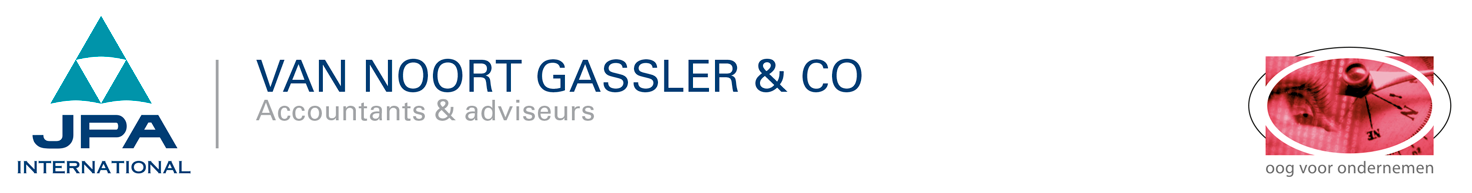 8
Van Noort Gassler & Co
1 mei 2024
Onze werkzaamheden
Aangiften vennootschapsbelasting
Wij verzorgen jaarlijks de aangiften vennootschapsbelasting voor de entiteiten. De aangiften vennootschapsbelasting wordt opgenomen in de zogenaamde “Uitstelregeling voor Belastingconsulenten”. Hiermee kan binnen bepaalde regels uitstel worden verkregen voor het indienen van de aangifte.
Daarnaast verzorgen wij de in te dienen schattingsaangiften en beoordelen wij de juistheid van de opgelegde (voorlopige) aanslagen. Het betreft hier de jaarlijkse aangifte vennootschapsbelasting.
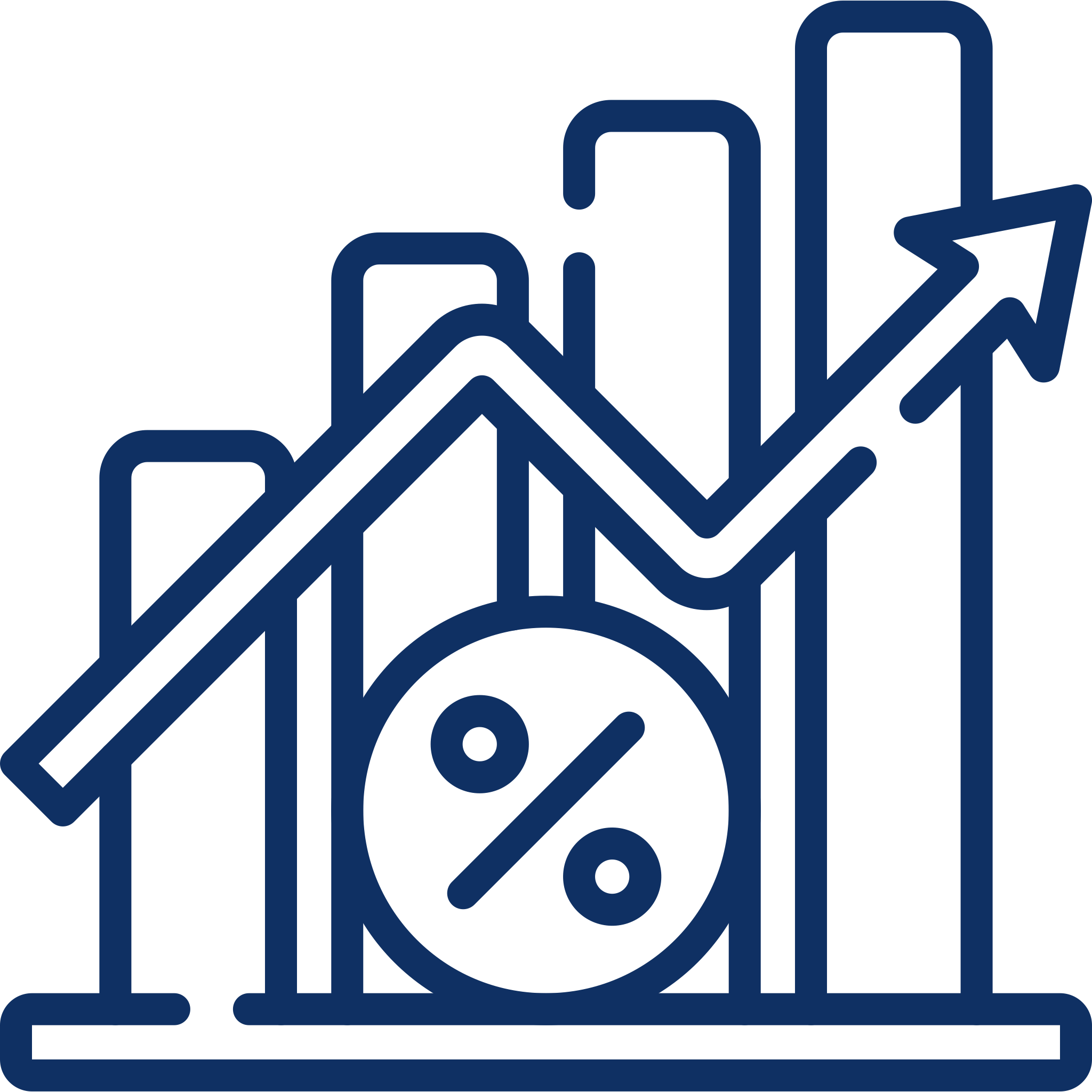 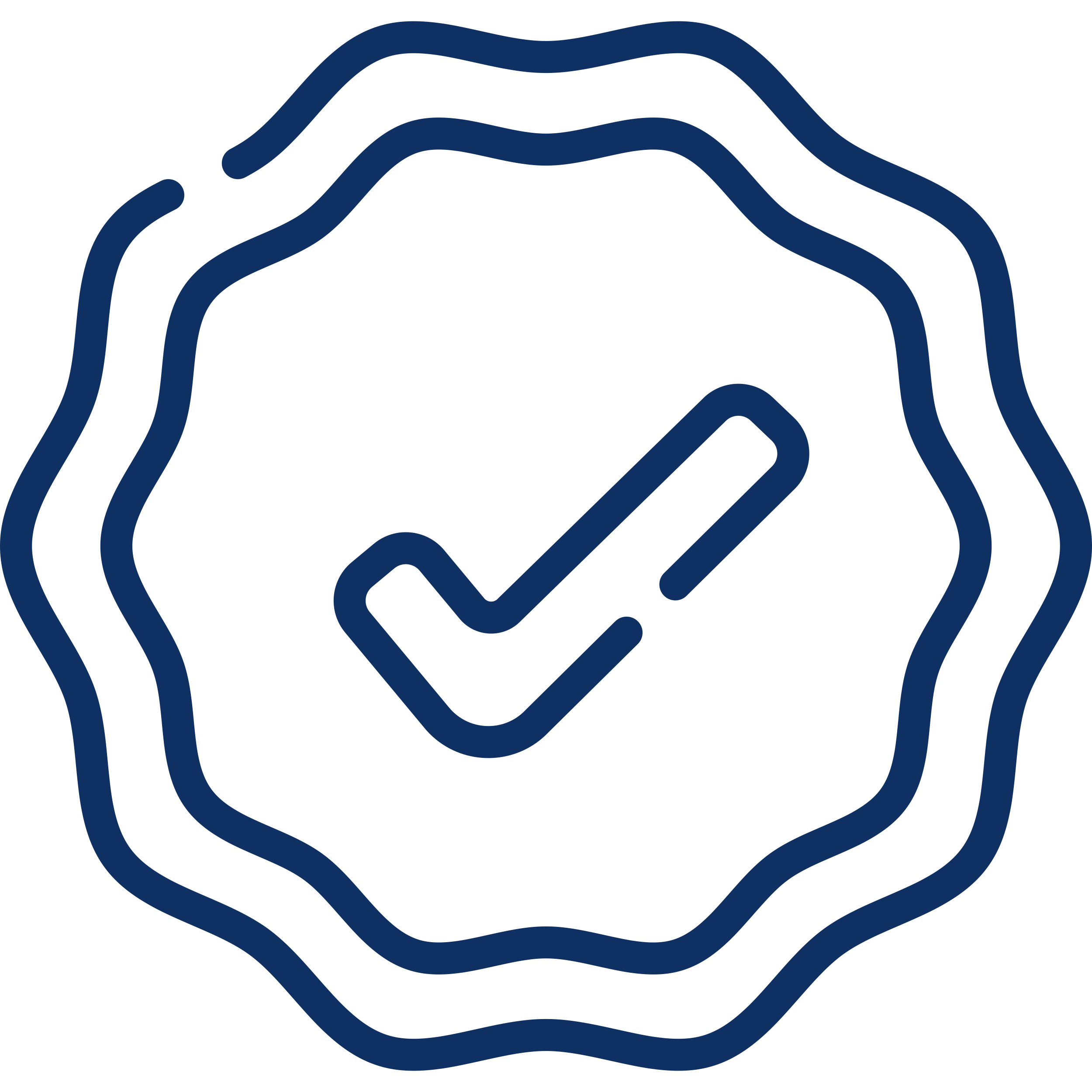 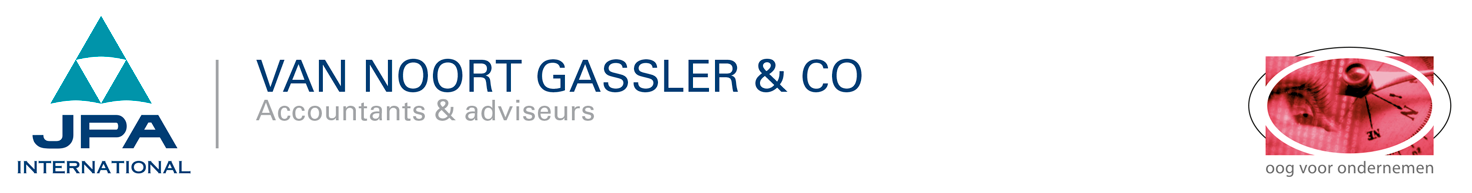 9
Van Noort Gassler & Co
1 mei 2024
Ons team
De contactpersonen en teamleden zijn eenvoudig en altijd bereikbaar.
Communicatie is van cruciaal belang, zowel gedurende de uitvoering van onze werkzaamheden, als ook daarbuiten gedurende het jaar. 
Wij zijn graag continue op de hoogte van de activiteiten, plannen en ambities van uw ondernemingen zodat wij kunnen inspelen op actuele thema’s en issues en om, bijvoorbeeld, te kunnen ondersteunen bij de te nemen (strategische) beslissingen.
Naast de reguliere contactmomenten zoals die tijdens het samenstellen van de jaarrekening en de overige werkzaamheden zullen plaatsvinden, achten wij het zeer wenselijk om contact te hebben om de laatste ontwikkelingen en vragen door te nemen. 
De contacten zullen worden onderhouden door een vast team van betrokken en deskundige medewerkers van VNG.
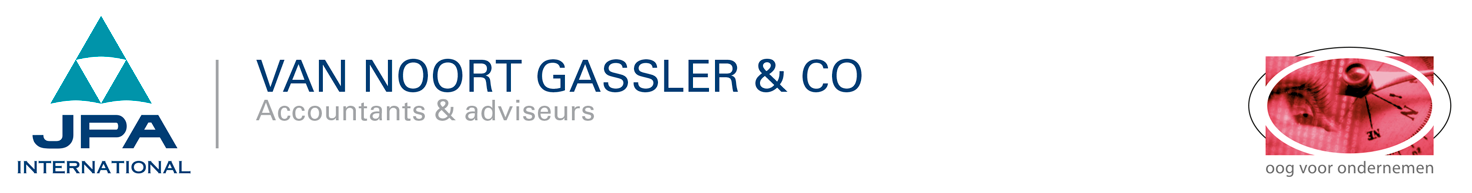 10
Van Noort Gassler & Co
1 mei 2024
Relaties bouwen,
Waarde creëren
11
Van Noort Gassler & Co
1 mei 2024